Projektování informačních systémů 3
Studie proveditelnosti
Doc. Mgr. Petr Suchánek, Ph.D.
RNDr. Ing. Roman Šperka, Ph.D.	

Převzato od:
Ing. Dominik Vymětal, DrSc
1
Podnikové a IS strategie
Strategie nákladového prvenství
znamená velké objemy výroby a prodeje
IS musí být schopný podporovat velký objem dat, prioritou není pružnost
Strategie diferenciace
zaměřuje se na odlišení produktů a služeb
Výrazný důraz na pružnost a schopnost realizovat nové business strategie – toto je zpravidla jeden z důvodů změny IS
Strategie tržního výklenku
zaměřuje se na jasně vymezený cíl
IS musí být schopen dodávat data a analýzy zvolených segmentů zákazníků
2
Studie proveditelnosti - definice
Rozhodnutí o zavedení nového projektu nebo programu musí být založeno na analýze současné situace

Studii proveditelnosti lze definovat jako analýzu nebo vyhodnocení potenciálních vlivů navrhovaného projektu

Studie proveditelnosti má pomoci těm, kteří přijímají rozhodnutí tak, aby mohli rozhodnout zda projekt schválit nebo odmítnout
3
Proveditelnost
Ideová
Zjistit zda úmysl  spojený s projektem je proveditelný
Technická
Určení potřeb hardware a software a zda je provedení možné
Finanční
Přínosy a náklady
Manažerská a organizační
4
Provádět – neprovádět  studii
Občas se objeví snahy studii neprovádět
Kdo argumentuje proti studii
Vedoucí projektu případně „nositel nápadu“
Negativně naladěná lobby
Pozitivně naladěná lobby
Udávané důvody:
Vždyť víme, že se to zaplatí, tak na co čekat
Proč bychom měli dělat studii, když jsme už jednu udělali před rokem
Stejně je to k ničemu
Je to jen cesta jak dát poradcům další peníze
Je to jen ztráta času, potřebujeme server a software a to hned
5
Kdy provádět  studii proveditelnosti
Rozhodnutí o zahájení studie má být učiněno s rozvahou
Stojí mnoho času
Váže interní zdroje
Stojí peníze  za poradce
Rozhodnutí studii nedělat však ve svém důsledku může stát více peněz než náklady na studii
Pomocná kritéria pro rozhodnutí:
Úroveň očekávaných nákladů (podnikové směrnice…)
Předběžná studie potvrdila výhodnost investice
	Nový business plan indikuje potřebu investic, není však jasné, jak jej ovlivní
6
Dva důležité aspekty studie proveditelnosti
Nutnost variantního řešení
varianty věcného řešení
varianty termínových plánů
finanční varianty

Provázanost jednotlivých složek
věcné řešení a termínový plán
finanční varianta a trojúhelník kvalita- termín – náklady
nutnost iterace
neustálé vyhodnocování rizik
7
Zpracovatelé studie proveditelnosti
Interní zpracovatelé mají mít následující vlastnosti:
zkušenost z tvorby takových studií
znalosti podnikových procesů
znalosti IT
neutrální vztah k navrhovanému projektu

Externí poradci
musí být doplněni pracovníky se znalostmi podnikových procesů
8
Rámcový obsah studie
Studie proveditelnosti (Executive summary)
Informace o pozadí projektu – proč se projekt řeší, cíl
Základní návrh nového řešení (projektu)
Srovnání stávajícího stavu a navrhovaného řešení
Analýza přínosů a nákladů
Časový harmonogram projektu
Lidské zdroje nutné pro provedení projektu
Analýza rizik
Závěrečné doporučení
9
SWOT analýza
10
Balanced scorecard
Propojení strategie s operativními činnostmi podniku
vyvážené měření výkonnostních ukazatelů v oblastech:
měření ukazatelů zaměřených na zákazníky
finanční  ukazatele
interních podnikových procesů – firemní procesy a jejich ukazatele
zaměstnanci - učení se a jejich růst
Příklady ukazatelů:
1. Finanční: obrat, zisk, atd. + schopnost tyto ukazatele zlepšovat2. Zákazník : podíl na trhu, růst/pokles kmenových zákazníků, atd.3. Procesy podniku: ukazatele kvality, náklady, produktivita4. Znalosti a schopnosti pracovníků, spokojenost, fluktuace
11
Balanced scorecard
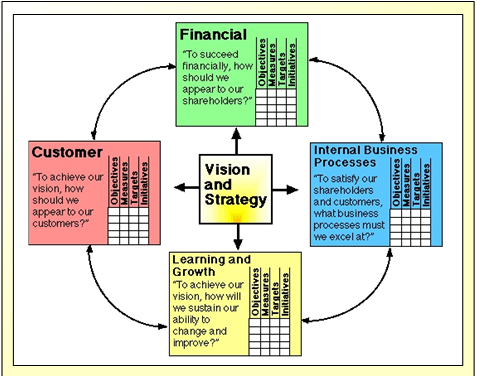 Sense, Processesrequired
Objectives Categories Targets Factors
Customers, 
Internal Impact
Objectives  Categories
Targets  Factors
ProposingCompany
Objectives Categories
Targets Factors
Success criteria
Finance
Objectives Categories
Targets Factors
12
Proč se projekt řeší - Cíle projektu
Proč
Čeho se má dosáhnout
Jak
Kriteria úspěchuMetodika Terče
Zákazníkkoncovýuživatel
Cíl/Účel
Proč ,K čemu má sloužit výsledek
Komu slouží výsledek
Výsledek
Kriteria úspěchu
Čeho má být dosaženo nakonci projektu
Čím budememěřit  výsledek
13
Proč se projekt řeší - Příklad Terče
Zákazník
Externí  zákazníci
Interní zákazníci
Administrativa a fakturace
Prodej
Dispečink
Servis
Účel
Požadavky zákazníků:
Sledování počítadel
Konkurence to má
Automatizace procesů
Interní požadavky:
Počítadla
Detailnější Informace o strojích
Šance pro dispečink
Výsledek
Fungující řešení
Integrace do vnitřní organizacea procesů
Nabídka nového řešení pro prodej
Kriteria úspěchu

Co nejvíce zákazníků a strojů
Fungující interní procesy
Jednoduché využívání	
Zaškolení
14
Návrh nového řešení – 1. Analýza cílové oblasti
Cílové oblasti podniku, kterých se nové řešení týká:   Příklady
výroba
náklady na jednotku produkce ovlivněné návrhem IS
zavedení nového výrobku a jeho podpory  pomocí IS
náklady za zajištění kvality a inovační potenciál nového IS
prodej
nové distribuční  kanály (přímý a nepřímý prodej, dealeři, distributoři) a jejich podpora
nové marketingové strategie podporované IS
zavedení SFA (Stochastic Frontier Analysis) nebo CRM (Customer Relationship Management)
atd.
15
Návrh nového řešení – 1.Analýza  cílové oblasti pokračování
Business intelligence
potřeby a záměry EIS
kompatibilita dat s DW
manažerské potřeby v souvislosti s novými obchodními procesy
Servis
mobilita techniků
nové typy SLA (Service Level Agreement)
použití www pro automatizace servisu
…
16
Návrh nového řešení -  2.Určení potřeb interních odběratelů
Analýza potřeb koncových uživatelů
proč mají takové potřeby
které z navrhovaných nových funkcí přinesou největší efekt  (Parretovo pravidlo)
Stanovení budoucího vývoje požadavků na IS
je navrhovaný systém dostatečně otevřený pro budoucnost?
jaký je vývoj u konkurence
je návrh otevřený vzhledem k legislativě?
je návrh v souladu s dlouhodobou strategií podniku?
Forma
Workshopy
Strukturované zápisy a diagramy
Analýzu při přípravě projektu IS často dělá jeden z uvažovaných dodavatelů.
Výsledkem je katalog funkcí, které se od IS (nebo jeho změny) požadují.
17
Návrh nového řešení – 3. Požadavky na infrastrukturu
Určení potřeb HW
Servery, PC, varianty nákupu nebo inovací
Další HW  (ukládání dat, zajištění bezpečnosti a obnovy…)
Určení potřeb SW
Obnova, inovace stávajícího SW nebo vytvoření specifických modulů
Zhodnocení potřeb nákupu licencí (Servery, PC, MS Produkty, produkty dalších dodavatelů atd.) varianty financování, případně varianty open source produktů
18
Návrh nového řešení – 3. Další požadavky na infrastrukturu
Určení potřeb sítě
Varianty návrhu architektury (změn)  LAN a WAN, 
Určení potřebné rychlosti sítí
Hrubá definice  potřebných aktivních elementů
Požadovaná  spolehlivost a SLA (Service Level Agreement) parametry dodavatelů
Další potřeby v oblasti infrastruktury
UPS (Uninterruptible Power Supply/Source) – hrubý propočet a případný návrh změny
Zhodnocení disponibility prostorů, klimatizací, hrubý návrh stavebních a technologických změn
19
Srovnání stávajícího a navrhovaného řešení – 1. Věcná proveditelnost
Vyhodnocení požadavků koncových uživatelů a navrhovaných procesů z pohledu zadání 
Věcná proveditelnost navrhovaného řešení
organizace nových procesů s podporou IS
proveditelnost  z pohledu hardware a software
vliv nových procesů na okolí podniku (zákazníci, dodavatelé..)
vliv organizace na režijní náklady
20
Srovnání stávajícího a navrhovaného řešení – 2. Organizace a řízení
Vyhodnocení stávajícího organizačního uspořádání 
Návrh nového organizačního uspořádání
předpokládané změny organizace v důsledku nového IS
očekávané změny pracovních zařazení
vliv organizace na režijní náklady
Sociální plán
návrh zásad v případě očekávaných úspor pracovních sil
odhad nákladů sociálního plánu
21
Analýza přínosů a nákladů -1. Náklady
Náklady na HW
pořizovací cena HW zařízení, případně jejich inovace
varianty financování a srovnání celkových nákladů (odpisy, leasing, případně úvěrové zatížení)
Náklady na SW 
náklady na potřebné licence , varianty licencování
náklady vývoje nového SW nebo úprav standardu
náklady na údržbu  a podporu SW produktů
náklady synchronizace SW modulů od různých výrobců
Náklady na úpravy sítí
ceny změn kabeláží a aktivních elementů
varianty cen za používání WAN  a úrovně SLA
22
Analýza přínosů a nákladů – 1. Náklady pokračování
Náklady  stavebních úprav
Náklady na pořízení dalších technologických komponent (UPS, Klimatizace,..), případné varianty financování
Personální náklady
náklady na případné pořízení nových pracovníků
náklady školení
náklady na spoluúčast v projektu
náklady na zajištění kvality (externisté)
23
Analýza přínosů a nákladů – 2. Kriteria hodnocení ekonomické efektivnosti
doba návratnosti    = I / Z
Kde I je hodnota investice, Z čisté přínosy za rok
bod zvratu – dosažení rovnosti kumulovaných nákladů a výnosů
rentabilita investic   = 100*Z / I -  nejčastěji používaná metoda
pro operativní rozhodování  je nutný i odhad cash flow
čistá současná hodnota – diskontované přínosy a náklady
neměřitelné ukazatele (charakter práce, zlepšení pracovních podmínek, zvýšení motivace…)
24
Analýza přínosů a nákladů – 2. TCO
TCO – total costs of ownership
věrohodná metoda hodnocení nákladových variant často používaná právě v projektech IS
zahrnuje
náklady na pořízení resp. financování (odpisy , varianty leasingu, úroky atd.) HW , SW  licence a ceny individuálních modulů
náklady údržby HW a SW
náklady na očekávaný další rozvoj
náklady na provoz
rozpočtené na očekávanou dobu životnosti řešení
25
Analýza přínosů a nákladů – 3. Zdroje financování
ovlivňují náklady projektu  a čistou současnou hodnotu
zdroje:
vlastní ( zisk, odpisy, prodej nepotřebného majetku, akcie)
cizí (úvěr , koupě na splátky, obligace, časově odložené platby
finanční leasing (dlouhodobý nezrušitelný pronájem s následnou koupí)
26
Požadavky na lidské zdroje
Požadavky na projekt
návrh projektové organizace
vyvolané potřeby pracovníků 
dle organizace projektu
nové požadavky	
odhad zatížení stávajícího personálu po dobu projektu 
návrh přerozdělení funkcí po dobu projektu
Chybějící kvalifikace
Specifikace potřebných změn v kvalifikaci pracovníků
Školení
hrubé určení etap školení
definice klíčových uživatelů
určení typu školení (dodavatelské, „train the trainer“)
Návrh zásad  systému motivace pracovníků
27
Hrubý plán realizace projektu
Plán obsahuje:
jednotlivé aktivity v rámci projektu
hrubé (rozhodující) závislosti mezi aktivitami
navrhované kontrolní body
termíny zahájení a ukončení klíčových aktivit
zodpovědné osoby (organizační útvary) za klíčové aktivity, v závislosti od typy projektového managementu
návrh projektového řízení
Forma:
nejlépe s využitím MS Project
grafická forma vyjádření MS Visio
28
Závěrečné doporučení
Shrnutí navrhovaných řešení a variant a srovnání s definovanými cíli (zadáním)
Shrnutí mimoekonomických vlivů ( rizik)
Ekonomické zhodnocení návrhů
Závěr a návrh dalšího postupu 
Formy:
Texty,
Tabulky
Grafy
Předkládá:
Vedoucí interního týmu nebo
Zástupce pověřené firmy
29
Kritéria přijetí nebo odmítnutí studie
Je srozumitelná a čitelná 
Past IT : příliš mnoho odborné hantýrky
Týká se relevantní problematiky, odpovídá zadání
Past IT : snaha zahrnout i „osobní“ odborné zájmy
Je logicky konzistentní
Obsahuje všechny požadované (potřebné) informace
Pokud se použilo konzultantů, pak musí odpovídat smlouvě
Obvyklé chyby při rozhodování o studii
Rozhodovatelé se rozhodli již předem
Linioví vedoucí - rozhodovatelé mají tendenci k „akci“ a mohou přehlédnout důležité aspekty uvedené ve studii
Vzhledem k závažnosti rozhodnutí a nedostatku jasného směru a závěrů analýzy proveditelnosti nedochází k rozhodnutí, žádají se další informace
30
Otázky?
Děkuji za pozornost
31